Bericht Expertengruppe Geschichte
Anwendertreffen 25. Oktober 2016
24.10.2016
1
Mitglieder
Dr. Ines Häusler, UB Regensburg
Dr. Christopher Landes, FU Berlin
Silvio Reisinger, UB Leipzig (stv. Sprecher)
Kai Steffen, UB Greifswald
Dr. Verena Kondziella, UB LMU München (Sprecherin)
Antragsteller
24.10.2016
2
Zeitschiene NML 58
Meldefrist
Diskussions-/
Abstimmungsfrist
05.07.16
20.07.16
16.08.16
16.09.16
Sichtungsfrist
Expertengruppe
Veröffentlichung
24.10.2016
3
Vorgehensweise
24.10.2016
4
bisherige Erfahrungen
Bislang wurde Expertengruppe in zwei Fällen aktiv:
Kolonialismus: Erweiterung um eine Notation und Änderung der Benennung
Altamerikanistik: umfangreicher Vorschlag mit zahlreichen neuen Notationen, einigen Streichungen und inhaltlichen Änderungen.
In beiden Fällen schnelle Einigung auf ein einheitliches Votum.
24.10.2016
5
mögliche Probleme
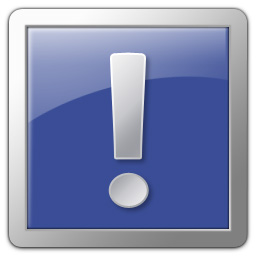 Benennung von Sprecher und stell-vertretendem Sprecher, damit auch in Abwesenheitszeiten (Krankheit, Urlaub) entsprechende Fristen eingehalten werden
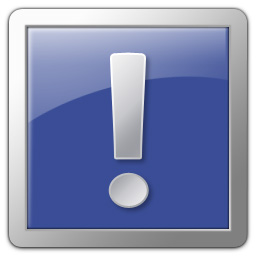 Entscheidungsfindung: in den beiden vorliegenden Fällen Einstimmigkeit
Vorgehensweise im Fall von Urlaubszeiten oder abweichenden Meinungen -> Mehrheitsentscheidung?
24.10.2016
6